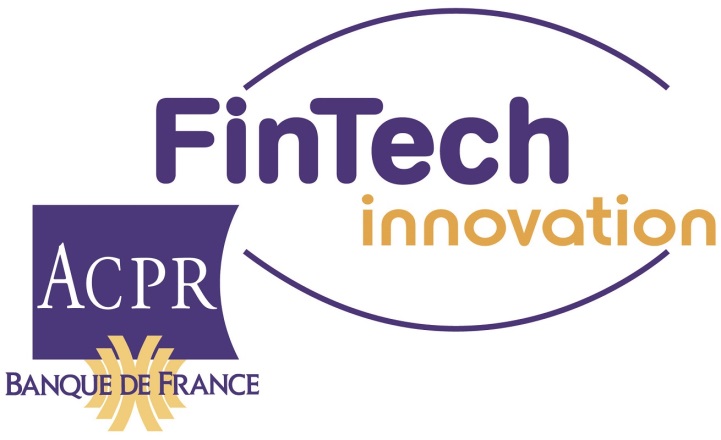 Didier WARZEEBlockchain & Robotics – Enjeux réglementaires
1
Le pôle FinTech-Innovation (ACPR)
Point d’entrée unique pour les start-ups innovantes (FinTech)
Réponse aux questions réglementaires et présentation des statuts et des régimes réglementaires durant la phase de cadrage du projet
Entretiens avec des start-ups françaises et étrangères
En lien avec l’Autorité des marchés financiers (AMF)

Au regard des enjeux de la finance digitale, participer à la réflexion autour d’une réglementation 
+ OUVERTE (ex: Forum ACPR-AMF FinTech)
+ PRAGMATIQUE (permettre des cas d’usages en conditions réelles)
+ AGILE (secteur en mouvement perpétuel)

Fidélité à notre mandat
Neutralité technologique
	Egalité entre les acteurs du marché
	Différence entre superviseur et régulateur
2
La thématique « Blockchain »
A ce stade, aucun agrément ACPR à un établissement pour lequel la blockchain est au cœur du modèle. De nombreuses expérimentations, connues et secrètes, dans un contexte concurrentiel fort.
Bitcoin
Monnaie virtuelle non régulée qui n’offre aucune garantie de remboursement. Cette monnaie virtuelle ne répond pas à la définition d’un moyen de paiement au sens du CMF, et plus particulièrement de la définition de la monnaie électronique, le bitcoin n’étant pas émis contre la remise de fonds. Bitcoin n’est ainsi pas dans le champ de supervision pour les aspects paiement (DSP).
L’activité de change/conversion de ces monnaies virtuelles en devises ayant cours légal entre dans le champ des services de paiements supervisés : Position (2014-P-01) sur le Bitcoin « Dans le cadre d’une opération d’achat/vente de Bitcoins contre une monnaie ayant cours légal, l'activité d’intermédiation consistant à recevoir des fonds de l'acheteur de Bitcoins pour les transférer au vendeur de Bitcoins relève de la fourniture de services de paiement. Exercer cette activité à titre habituel en France implique de disposer d'un agrément de prestataire de services de paiement (établissement de crédit, établissement de monnaie électronique ou établissement de paiement) délivré par l’ACPR »  

Les évolutions règlementaires européennes et françaises tendent à renforcer les exigences de lutte contre le blanchiment des capitaux et le financement du terrorisme applicables aux monnaies virtuelles.
3
Le rôle de la Banque de France
Des tests sont menés par la BDF pour ses besoins propres
Appui de la start-up Labo Blockchain et en collaboration avec la Caisse des Dépôts et des Consignations (CDC)
Référentiels bancaires des identifiants créanciers SEPA (ICS) avec 6 établissements bancaires.

Un travail de veille par la Banque de France comme banque centrale
	Sur la sécurité des moyens de paiement
	Sur l’avenir des infrastructures de marché
4
La thématique « Blockchain »
Distinction entre
Technologie Blockchain pour la gestion de registre non financier par des acteurs financiers
Technologie Blockchain pour certifier et enregistrer des transactions financières
 Veille du pôle FinTech 
en raison de sa contribution à la digitalisation des processus liés (gestion des registres, gestion des back-office bancaires, risque de règlement-livraison,  relations entre assureurs/réassureurs.)
en raison de son caractère innovant et potentiellement « disrupteur » (sur les systèmes de paiement, sur l’écosystème bancaire, assurantiel, voire sur certaines activités des Banques Centrales) 
Distinction
Blockchains publiques non permissionnées type Bitcoin
Blockchains permissionnées ou privées
5
2 ouvertures réglementaires
Optimisation de chaînes de valeur réduites, peu industrialisées

Minibons

Ordonnance n° 2016-520 du 28 avril 2016 relative aux bons de caisse

Art. L. 223-12 du Code monétaire et financier: « Sans préjudice des dispositions de l'article L. 223-4, l'émission et la cession de minibons peuvent également être inscrites dans un dispositif d'enregistrement électronique partagé permettant l'authentification de ces opérations, dans des conditions, notamment de sécurité, définies par décret en Conseil d'Etat. »

 décret doit être pris prochainement : étude de la faisabilité d’un tel projet, pour garantir que la technologie est assez sûre et mature pour assurer la tenue d’un registre électronique distribué fiable, sécurisé et susceptible d’être audité
6
2 ouvertures réglementaires
Optimisation de chaînes de valeur réduites, peu industrialisées
Titres non cotés

Loi du 9 décembre 2016 relatif à la transparence, à la lutte contre la corruption et à la modernisation de la vie économique dite « Sapin 2 »

Article 120 Gouvernement habilitée pour prendre une ordonnance pour:
1° Adapter le droit applicable aux titres financiers et aux valeurs mobilières afin de permettre la représentation et la transmission, au moyen d’un dispositif d’enregistrement électronique partagé, des titres financiers qui ne sont pas admis aux opérations d’un dépositaire central ni livrés dans un système de règlement et de livraison d’instruments financiers ; 
2° Aménager et modifier toutes dispositions de nature législative favorisant la mise en œuvre et tirant les conséquences des modifications apportées en application du 1°.
7
Exemples de problématiques
Non exhaustivement…
Adaptation du droit des titres pour en permettre la gestion sur une Blockchain
Valeur juridique du titre sur un registre distribué
Titre lui-même ou preuve de détention du titre ou outil technologique de gestion des titres ?
Opposabilité de ce qui est inscrit dans le registre.
Réversibilité des opérations.
Quel type de registre distribué (public ? Permissionné ?) 
Gouvernance du registre distribué (rôle du superviseur ? Territorialité …)
Autres sujets 
Sujet du DVP (Delivery Versus Payment) 
Interactions avec les problématiques de protection des données (confidentialité, droit à l’oubli). Articulation transparence/vie privée. Question des obligations KYC/LCBFT
Valeur juridique de ce qui sera envoyé dans le registre: niveau de signature électronique (règlement eiDAS)
Utilisation obligatoire/facultative ? Décision juridiquement contraignante d’utilisation (AG ?) ?
Cybersécurité (caractère infalsifiable) / Pérennité-Résolution
8
SWOT
9
ACPR et Blockchain
D’un point de vue technique, des tests sont menés par la Banque de France pour ses besoins propres 
La technologie blockchain apparait adaptée à des processus de partage d’informations
Mais ne pas confondre le gain d’utilisation de cette technologie avec celui correspondant juste à une mise à niveau de SI ou processus obsolètes
La technologie et la gouvernance ne semblent pas encore suffisamment mûres pour envisager l’utilisation pour des transactions financières à grande échelle
Les cas d’utilisation envisagés de Blockchains publiques non permissionnées seront plus difficiles à faire aboutir en environnement régulé
Nécessitera (entre autres) des évolutions de la réglementation pour caractériser la validité juridique du contrat (smart ou non) / code civil
Dans des utilisations au sein de réseaux privés pour des besoins BtoB, la technologie du registre distribué est intéressante et en cours d’étude par plusieurs « Consortiums » (R3, B3i, FFA…)
10
Intelligence artificielle et Robots
La commercialisation et protection du consommateur
Qualité intrinsèque du conseil / efficacité du robot/algorithme
Orientation du client au mieux de SES intérêts -> capacité à les identifier
Quid  d’inférence sur le client de caractéristiques non exprimées
Cohérence des réponses de clients / profil
Accompagnement du client, mise à jour des données
Interaction avec le conseil humain / accès à ce conseil / information sur nature du conseiller
Capacité à expliquer des décisions, recommandations aux clients pour des systèmes « black box »
Interactions avec Réseaux sociaux / autres modes de commercialisation
communication loyale et transparente
identification claire de l’émetteur du message
clarté et d’équilibre du contenu
11
Intelligence artificielle et Robots
La réglementation sur les données
Règlement GDPR – Règlement européen n°2016/679  du 27 avril 2016 - Entrée en application 25 mai 2018
Loi Informatique et liberté (modifiée)
Le consentement libre et éclairé de la personne prouvé (pour traitement considéré)
Un droit à une information préalable au traitement (art. 13)
Possibilités de demander action humaine / rectification
Portabilité des données
Sécurité / stockage des données / accès superviseur
Aspects prudentiels
Potentiel accroissement de phénomènes systémiques si erreur/malfonction dans un outil largement utilisé. Dépendance aux fournisseurs de technologie
Accroissement de l’exposition au cyber-risque
Procédures de contrôle interne et externalisation à adapter aux nouveaux outils et processus
Concentration de la connaissance du fonctionnement sur quelques experts
Éthique des algorithmes :
Pas de valeurs éthiques/morales a priori intégrées – ex. anticonstitutionnalité
Optimisation fondée sur quel(s) critère(s) de performance(s)
Que  doit-on  rendre  transparent dans l’algorithme? Est-ce  la technique  statistique employée ?  Faut-il rendre le  code visible?
12
Les points d’attention de l’ACPR
Points d’attention de fonds à traiter systématiquement, une fois les problématiques juridiques formelles résolues :
Sécurité des transactions 
Lien avec la sécurité des moyens de paiement / compétence BDF
A ce stade, tests BDF conduisent à considérer que technologie pas encore mature pour utilisation sur des services « systémiques »
Protection des consommateurs et des utilisateurs 
Arbitrage transparence vs. confidentialité des données
Droit à l’oubli, possibilités de rectifications
Responsabilité / consommateurs (vs. Bitcoin sans responsable)
Dispositif de lutte contre le blanchiment des capitaux et le financement du terrorisme
Possibilité d’accès à assurer au superviseur : territorialité ? Quid de blockchains publiques types Bitcoin ?
Conflit entre sa mission et l’hypothèse d’une implication en tant que  nœud  « valideur » du système (juge et partie) –cf. projets KYC.
Chaque organisme reste responsable de son processus KYC vis-à-vis du superviseur.
13